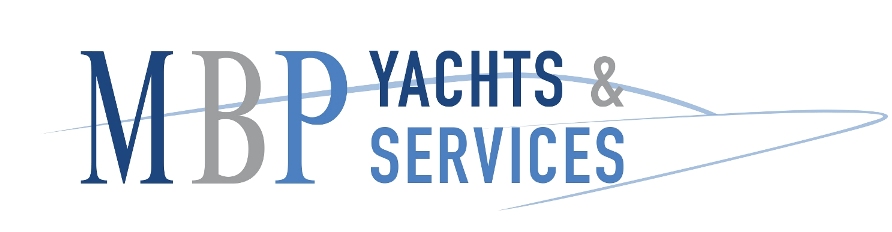 BARCO NUEVO
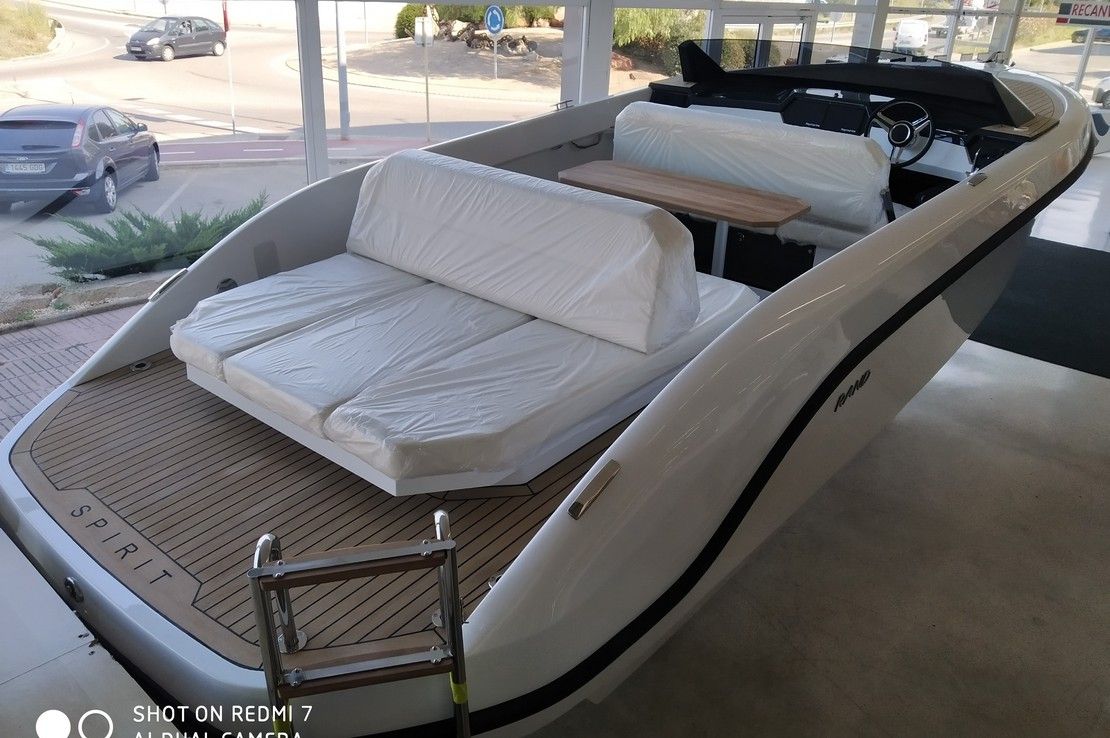 RAND SPIRIT 25
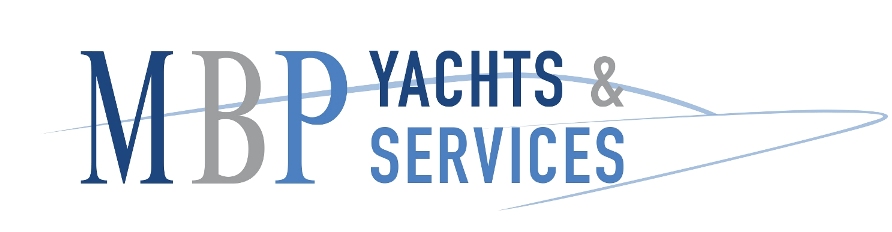 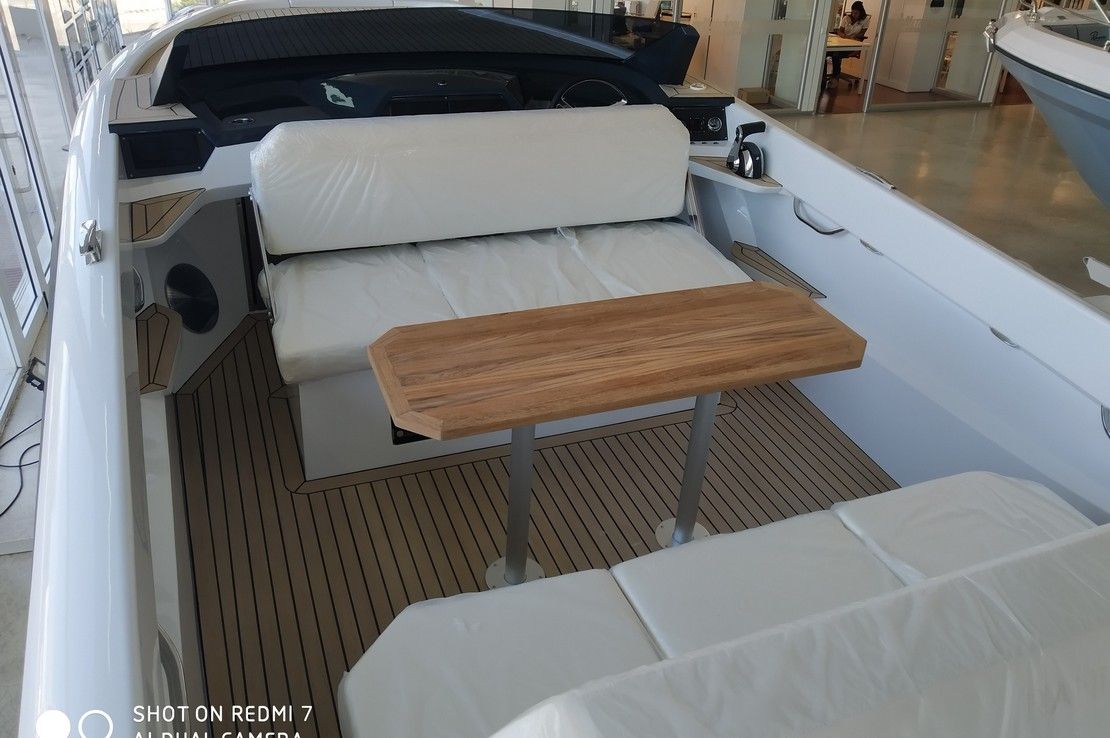 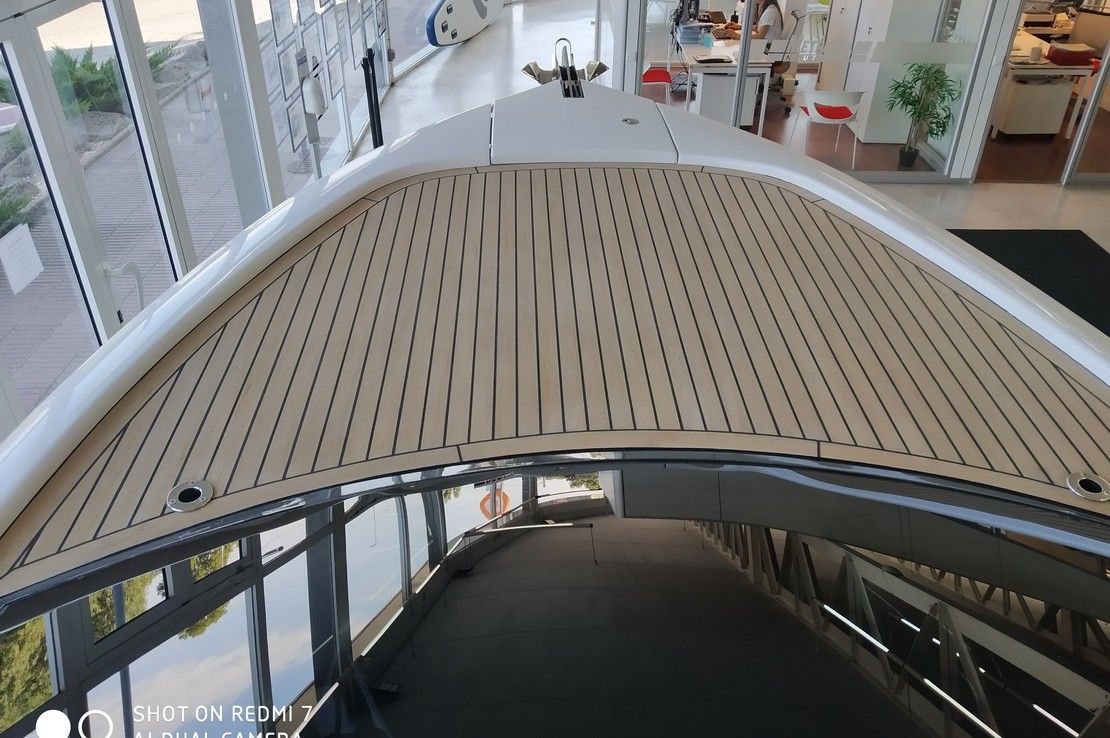 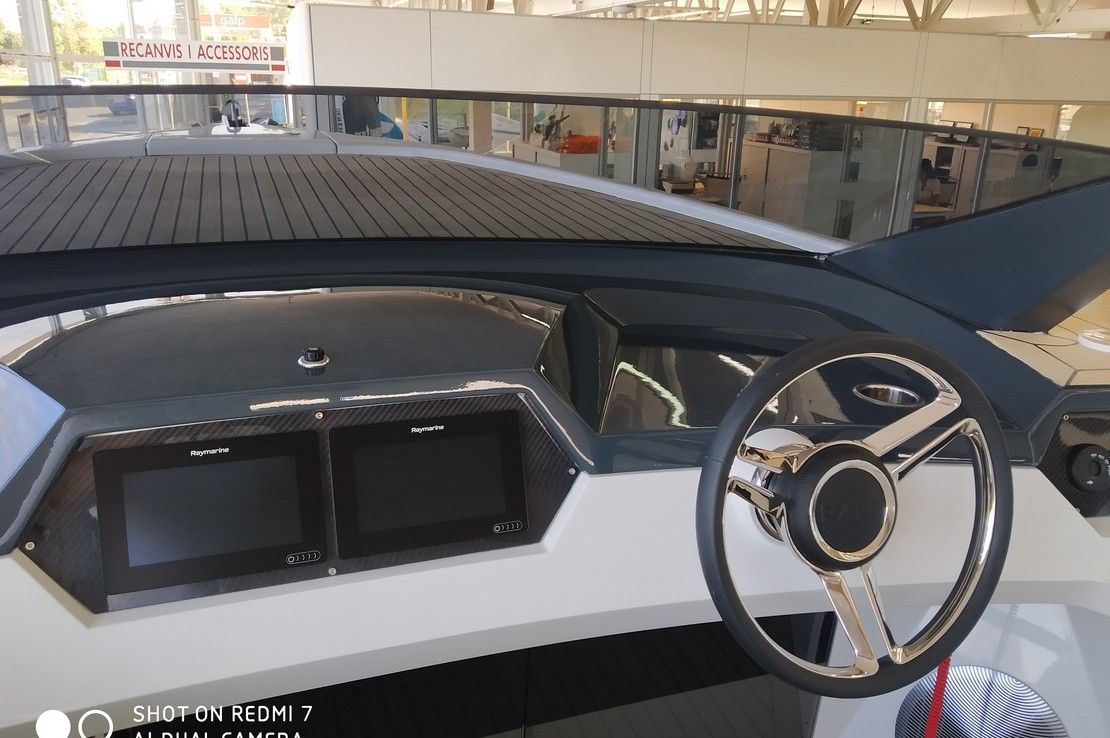 AÑO : NUEVO 
ESLORA TOTAL :7,50  M 
MANGA: 2,55 M
PERSONAS A BORDO: 6
MOTOR : 1 X MERCRUISER 250 CV
176.539 €
PROMOCION  116.765 €
               Iva  incluido
BARCO  EN PROMOCION ENTREGA INMEDIATA
CASCO COLOR BLANCO -  TAPICERÍA SIVERTEX - MOLINETE ELÉCTRICO ANCLA + KIT DE FONDEO - DOS PANTALLAS RAYMARINE 7" EN CUADRO DE MANDOS CON SISTEMA DOMÓTICA - GANCHO DE ESQUI - DUCHA EN BAÑERA - LUCES DE LED EN BAÑERA - ESCALERA DE BAÑO PREMIUM - REFRIGERADOR DE LUXE - LONA DE FONDEO - SENSOR DE PROFUNDIDAD - CARGADOR DE BATERÍAS - TOLDO TIPO HAIMA - HÉLICE DE PROA - EQUIPO AUDIO SONIDO B&O - EXTINTOR AUTOMÁTICO - FLEXITEEK EN BAÑERA Y PLATAFORMA DE BAÑO - TRANSPORTE ASTILLERO-COSTA-BRAVA.
www.mbpyachts.com  00 34 616 732 880